BASINÇ
 
Son Tekrar
Tarık ÖLMEZ
www.tarikolmez.com
LGS’de MASTER olma zamanı
KATI BASINCI
BASINÇ

* Birim yüzeye uygulanan  dik kuvvete denir.

P sembolü ile gösterilir.

Birimi pascaldır ve ‘‘pa’’ ile gösterilir.
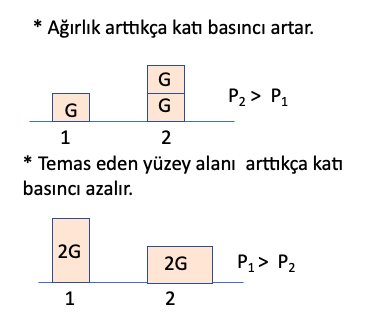 Tarık ÖLMEZ
www.tarikolmez.com
LGS’de MASTER olma zamanı
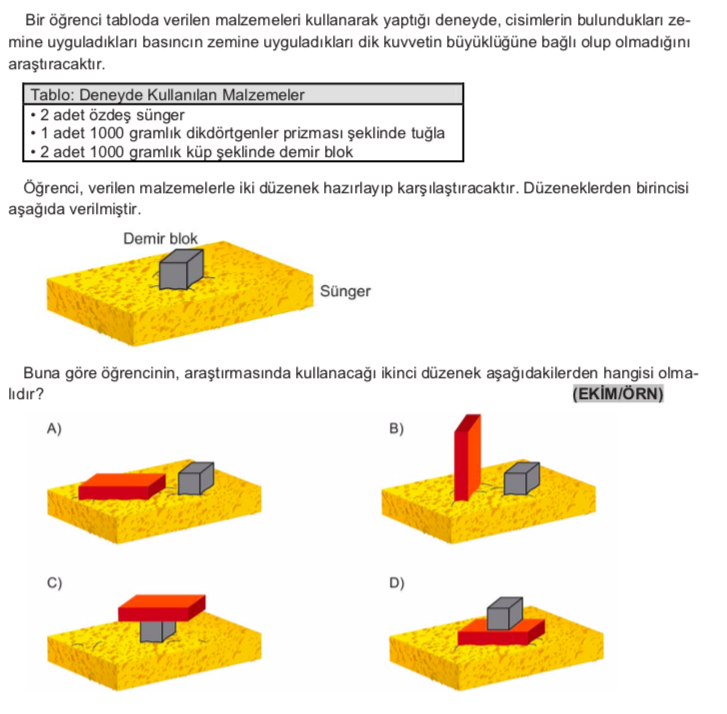 Tarık ÖLMEZ
www.tarikolmez.com
LGS’de MASTER olma zamanı
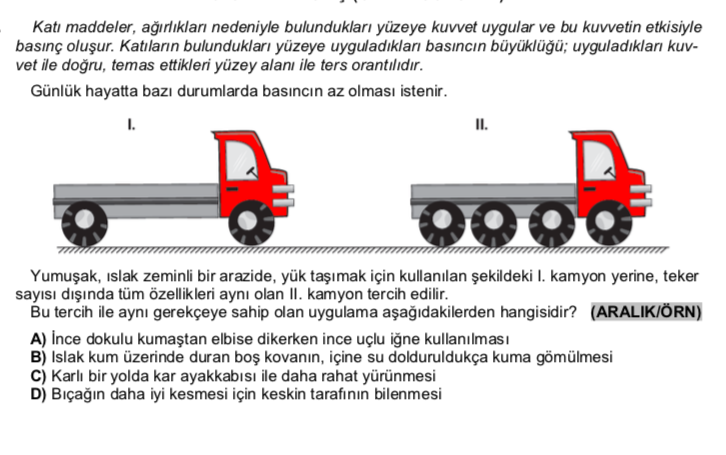 Tarık ÖLMEZ
www.tarikolmez.com
LGS’de MASTER olma zamanı
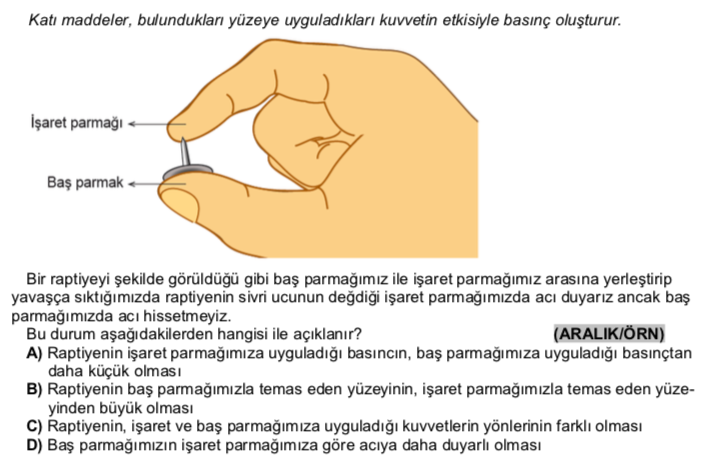 Tarık ÖLMEZ
www.tarikolmez.com
LGS’de MASTER olma zamanı
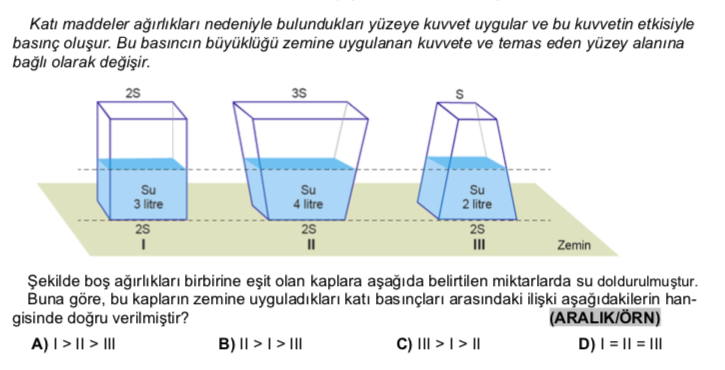 Tarık ÖLMEZ
www.tarikolmez.com
LGS’de MASTER olma zamanı
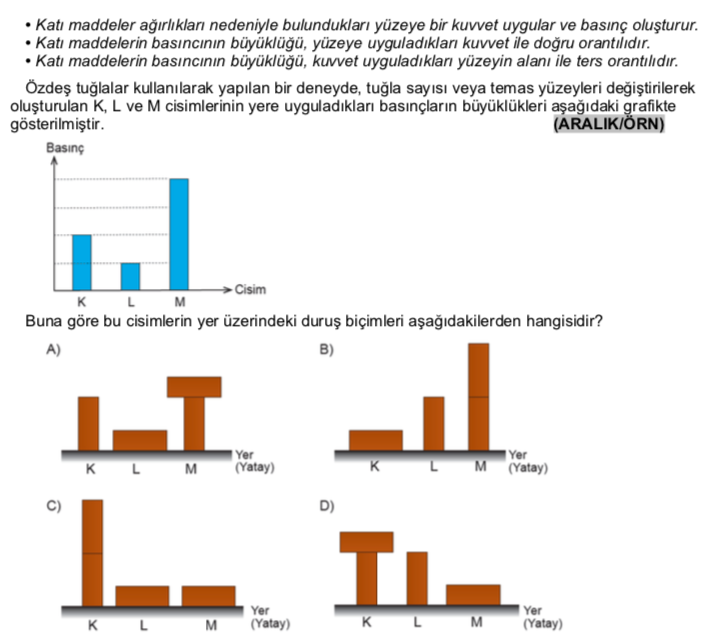 Tarık ÖLMEZ
www.tarikolmez.com
LGS’de MASTER olma zamanı
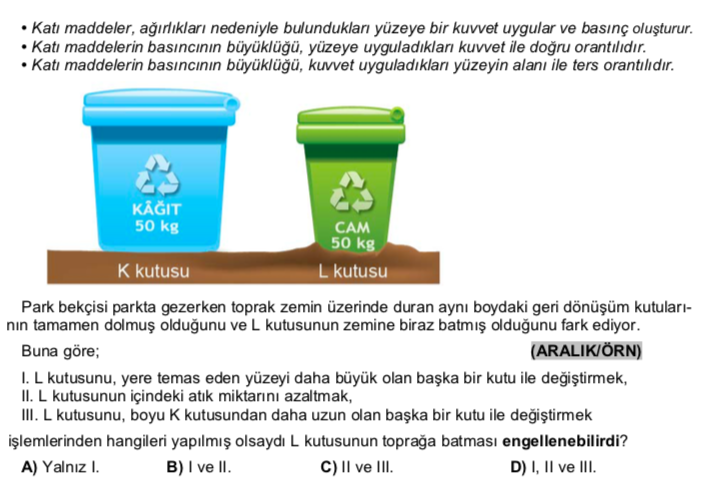 Tarık ÖLMEZ
www.tarikolmez.com
LGS’de MASTER olma zamanı
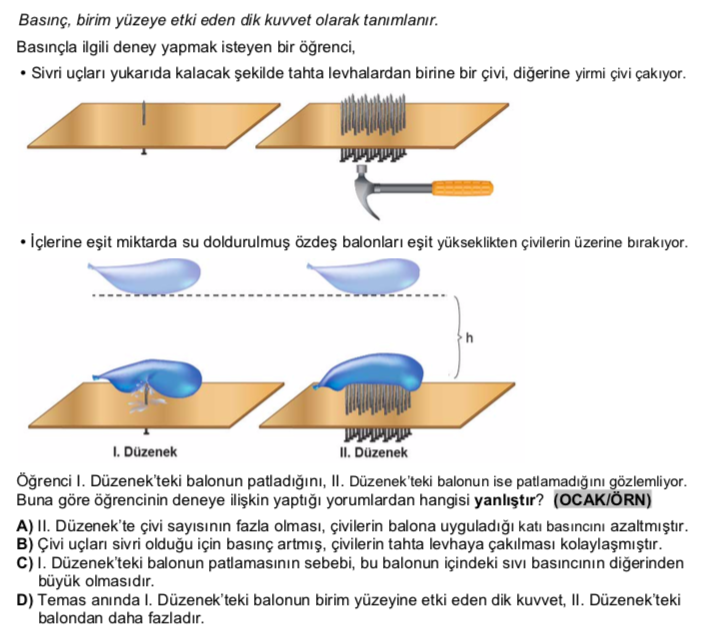 Tarık ÖLMEZ
www.tarikolmez.com
LGS’de MASTER olma zamanı
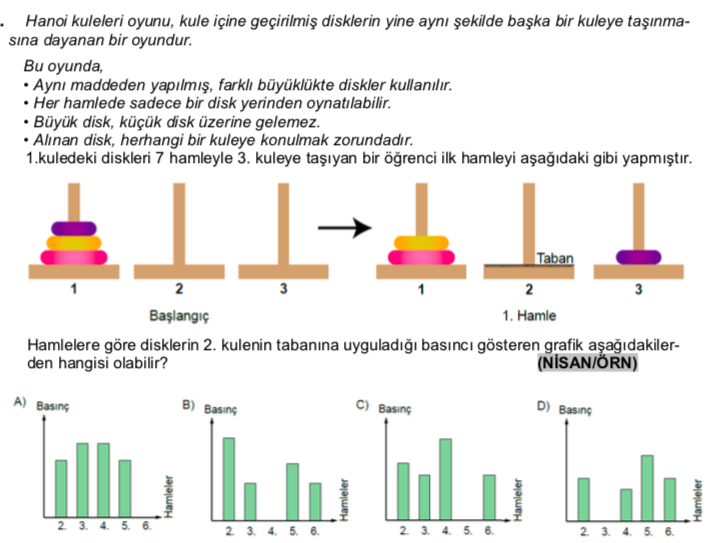 Tarık ÖLMEZ
www.tarikolmez.com
LGS’de MASTER olma zamanı
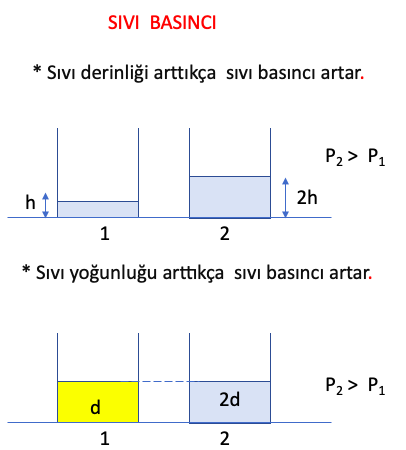 Tarık ÖLMEZ
www.tarikolmez.com
LGS’de MASTER olma zamanı
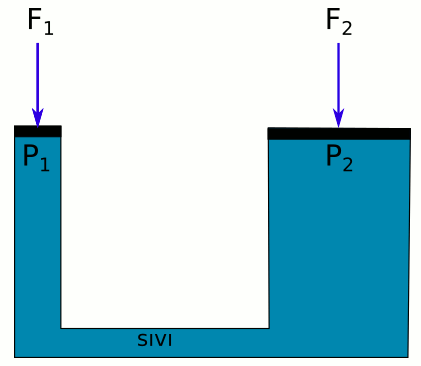 Pascal Prensibi 

*Sıvıların üzerine uygulanan kuvvetten dolayı oluşan basıncın  her yöne aynı şekilde iletilmesidir. 

*F kuvveti ile piston üzerinde oluşan basınç sıvı tarafından tüm noktalara eşit olarak iletilecektir.
P1=P2
* Günlük hayatta; hidrolik fren sistemleri berber koltukları, araç kaldırma sistemleri, itfaiye merdivenleri bu prensip ile ağır olan yükleri daha küçük kuvvetler ile kaldırabilmektedir.
Tarık ÖLMEZ
www.tarikolmez.com
LGS’de MASTER olma zamanı
AÇIK HAVA BASINCI

Gazlar, bulundukları kabın yüzeylerine ve içindeki nesnelere basınç uygulamaktadır. 
Dünya’yı saran atmosfer tabakasındaki gazların oluşturduğu basınca açık hava basıncı adı verilir.
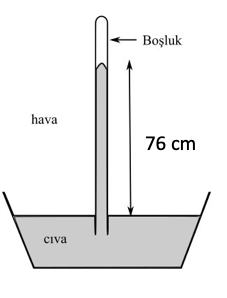 ToriÇelli yaptığı barometre ile  deniz seviyesinde açık hava basıncı değerinin  76 cm cıvaya eşit olduğunu gözlemiştir.

Günlük yaşamda; vantuzlu askılar, lavabo açma pompalarında açık hava basıncı etkisi gözlenir.
Tarık ÖLMEZ
www.tarikolmez.com
LGS’de MASTER olma zamanı
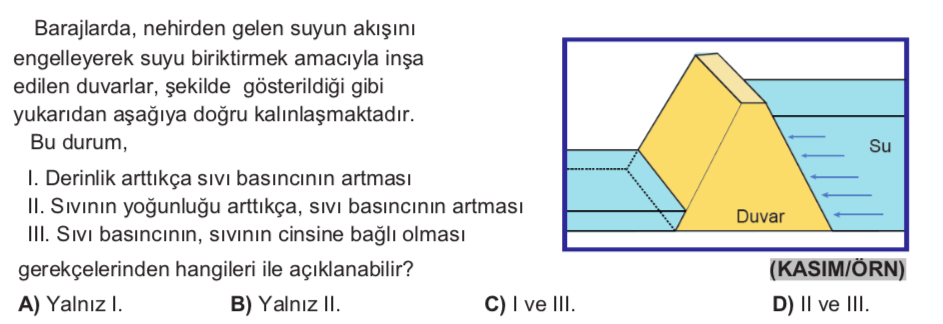 Tarık ÖLMEZ
www.tarikolmez.com
LGS’de MASTER olma zamanı
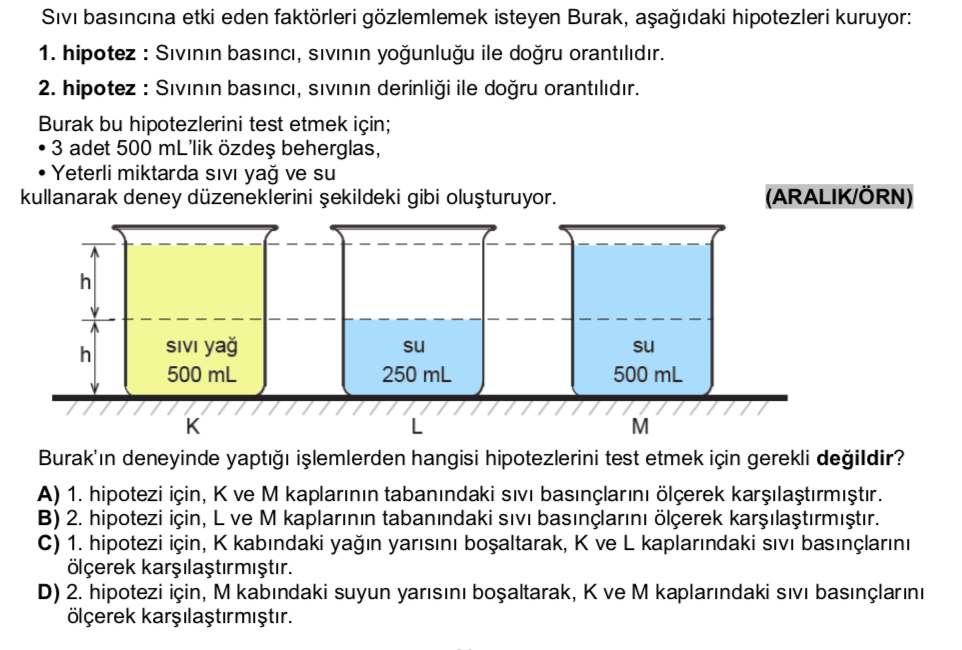 Tarık ÖLMEZ
www.tarikolmez.com
LGS’de MASTER olma zamanı
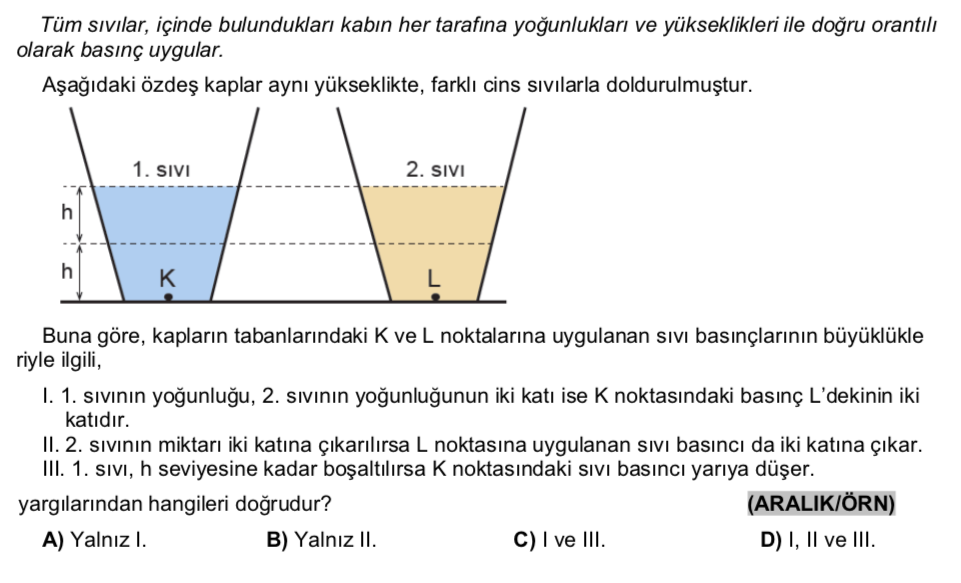 Tarık ÖLMEZ
www.tarikolmez.com
LGS’de MASTER olma zamanı
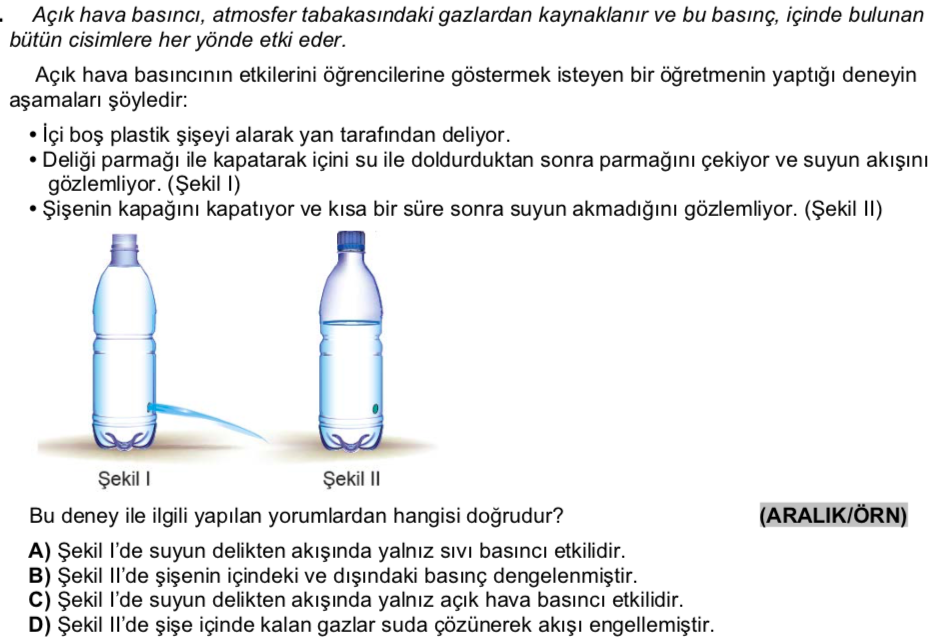 Tarık ÖLMEZ
www.tarikolmez.com
LGS’de MASTER olma zamanı
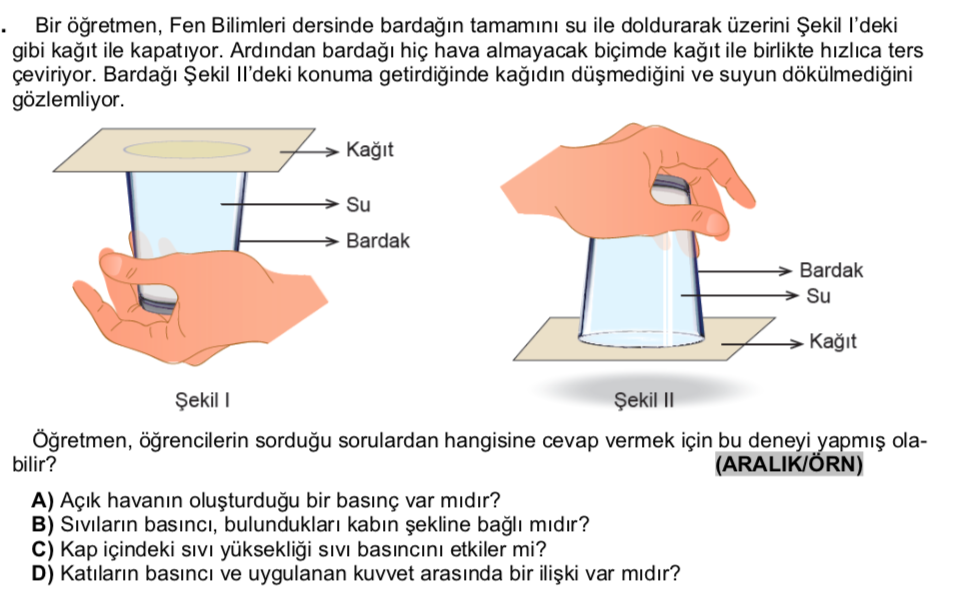 Tarık ÖLMEZ
www.tarikolmez.com
LGS’de MASTER olma zamanı
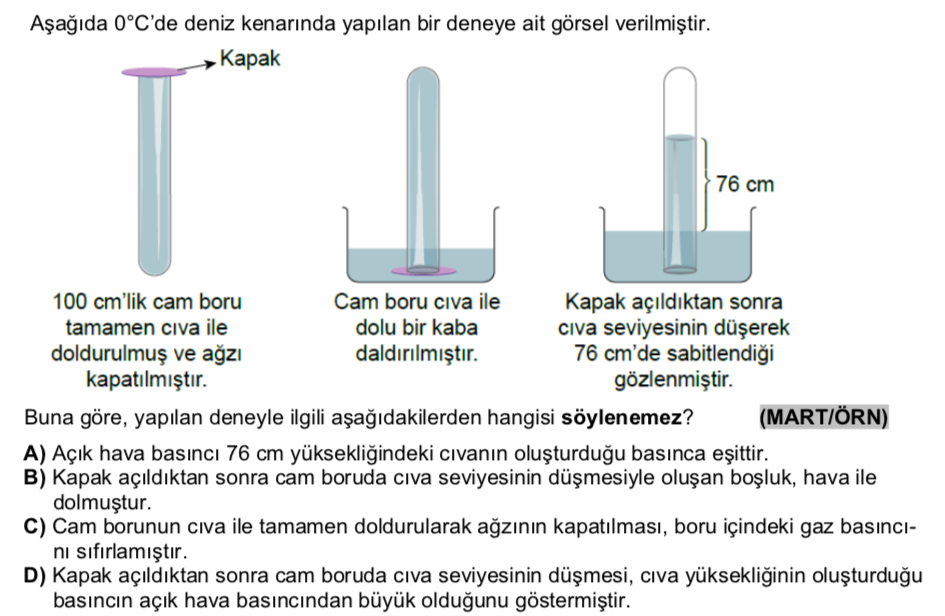 Tarık ÖLMEZ
www.tarikolmez.com
LGS’de MASTER olma zamanı
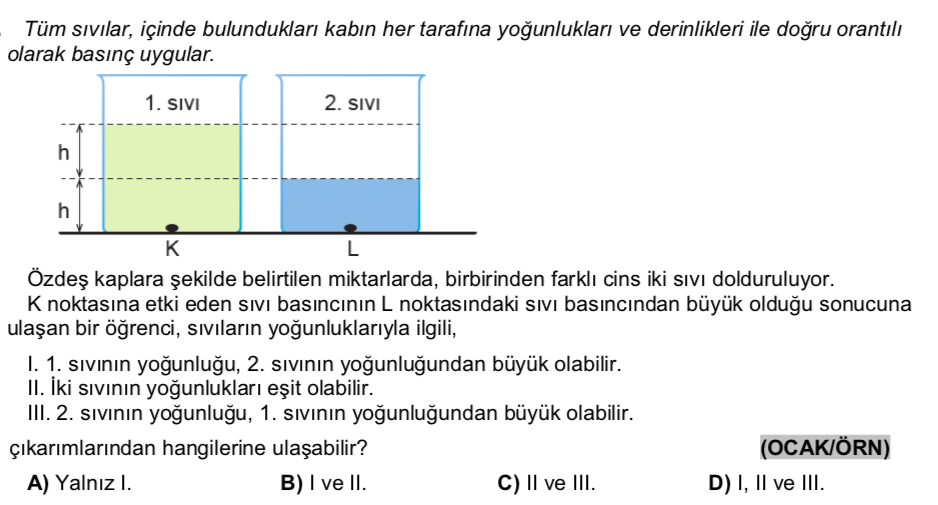 Tarık ÖLMEZ
www.tarikolmez.com
LGS’de MASTER olma zamanı
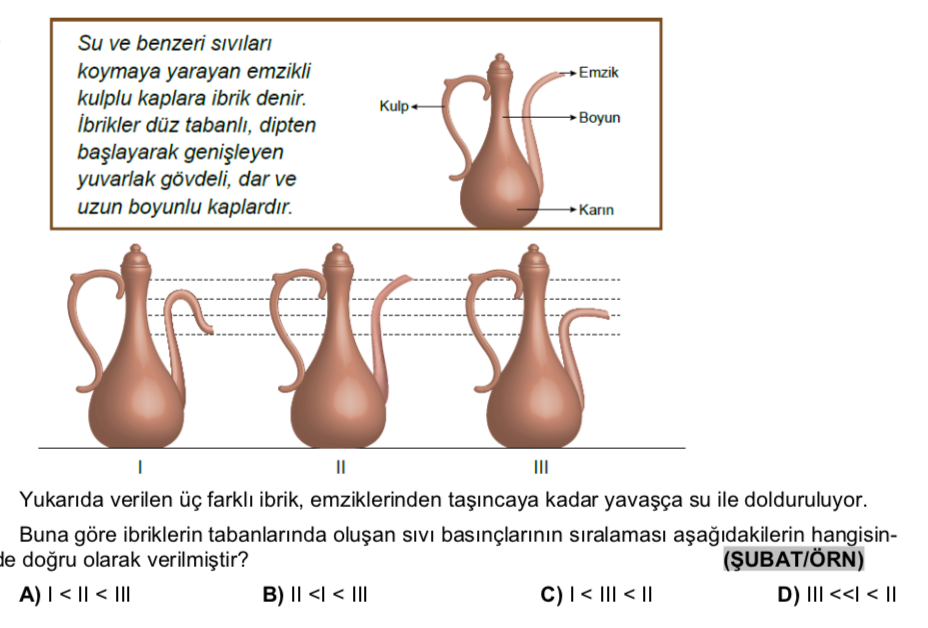 Tarık ÖLMEZ
www.tarikolmez.com
LGS’de MASTER olma zamanı
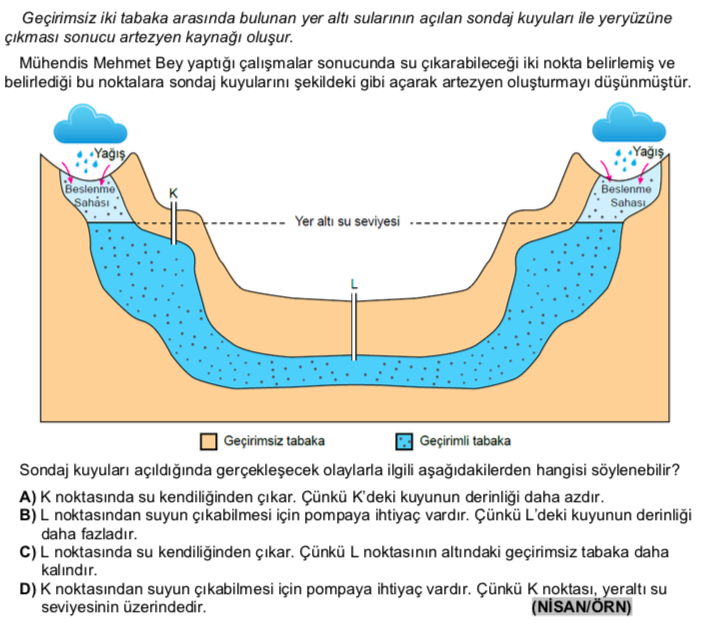 Tarık ÖLMEZ
www.tarikolmez.com
LGS’de MASTER olma zamanı
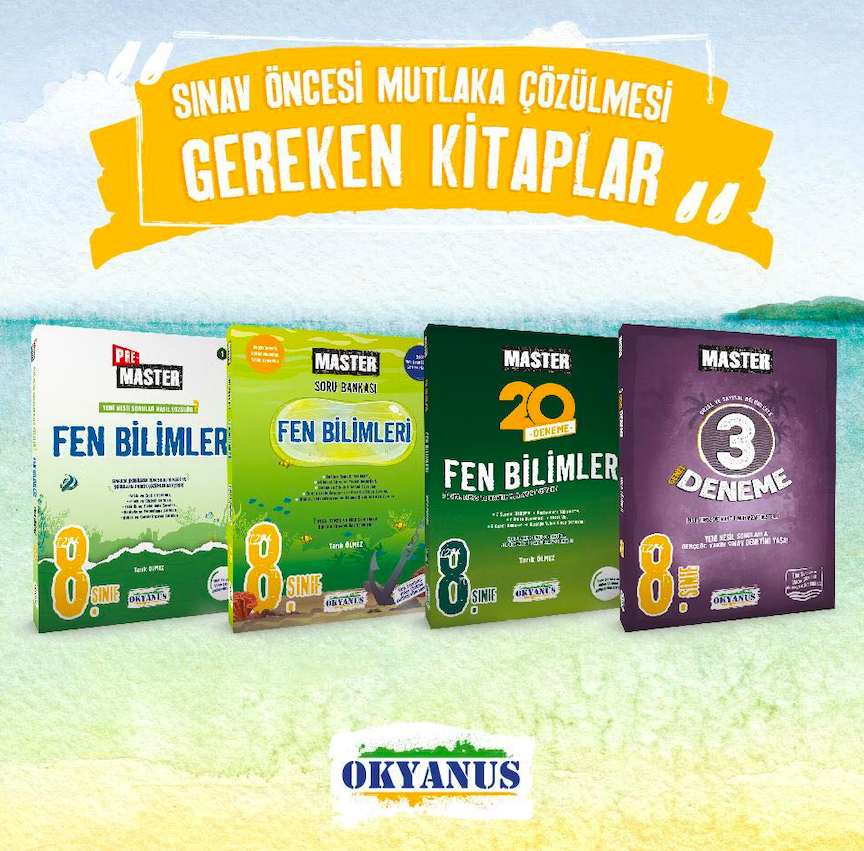 Tarık ÖLMEZ
www.tarikolmez.com
LGS’de MASTER olma zamanı